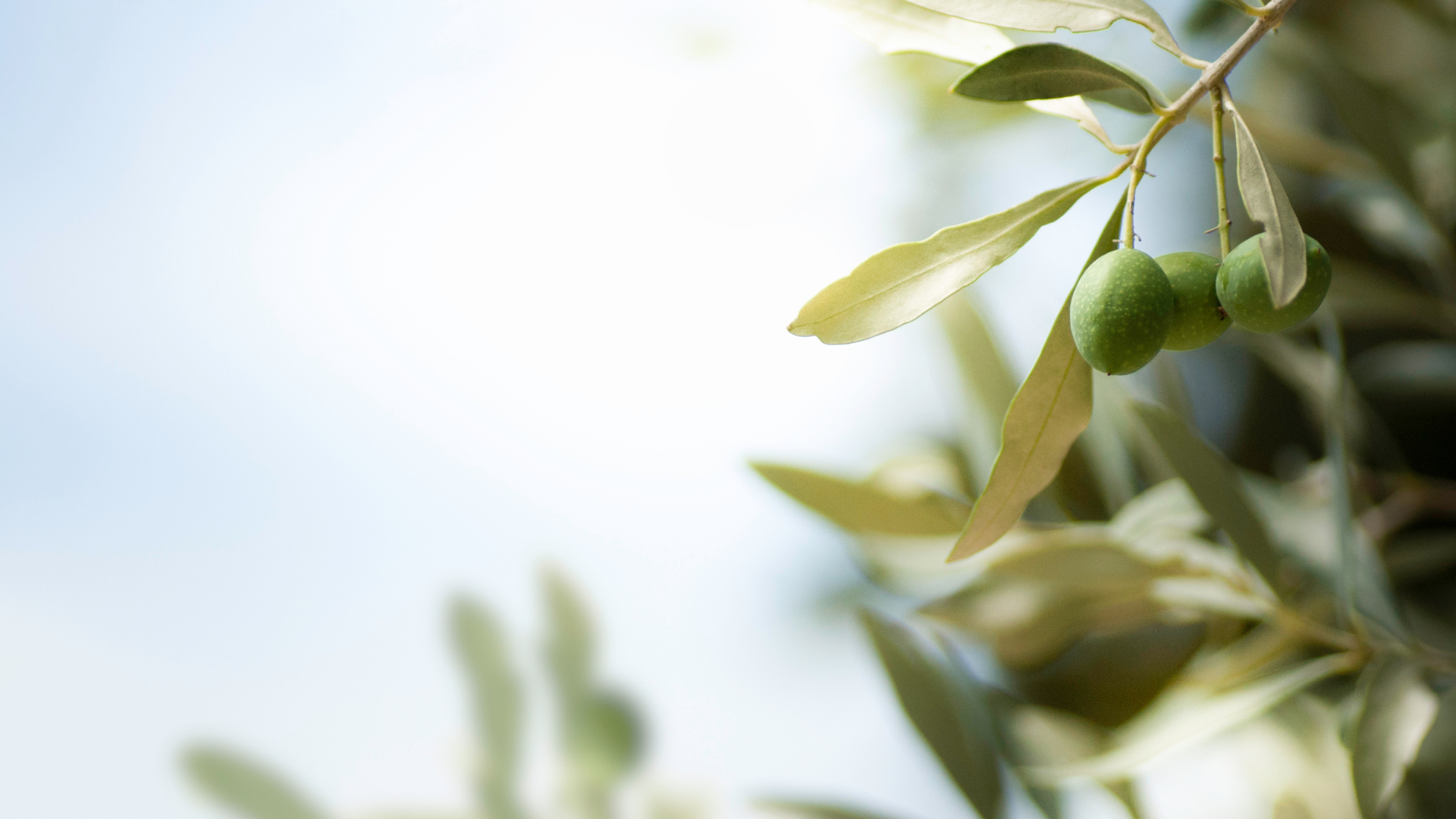 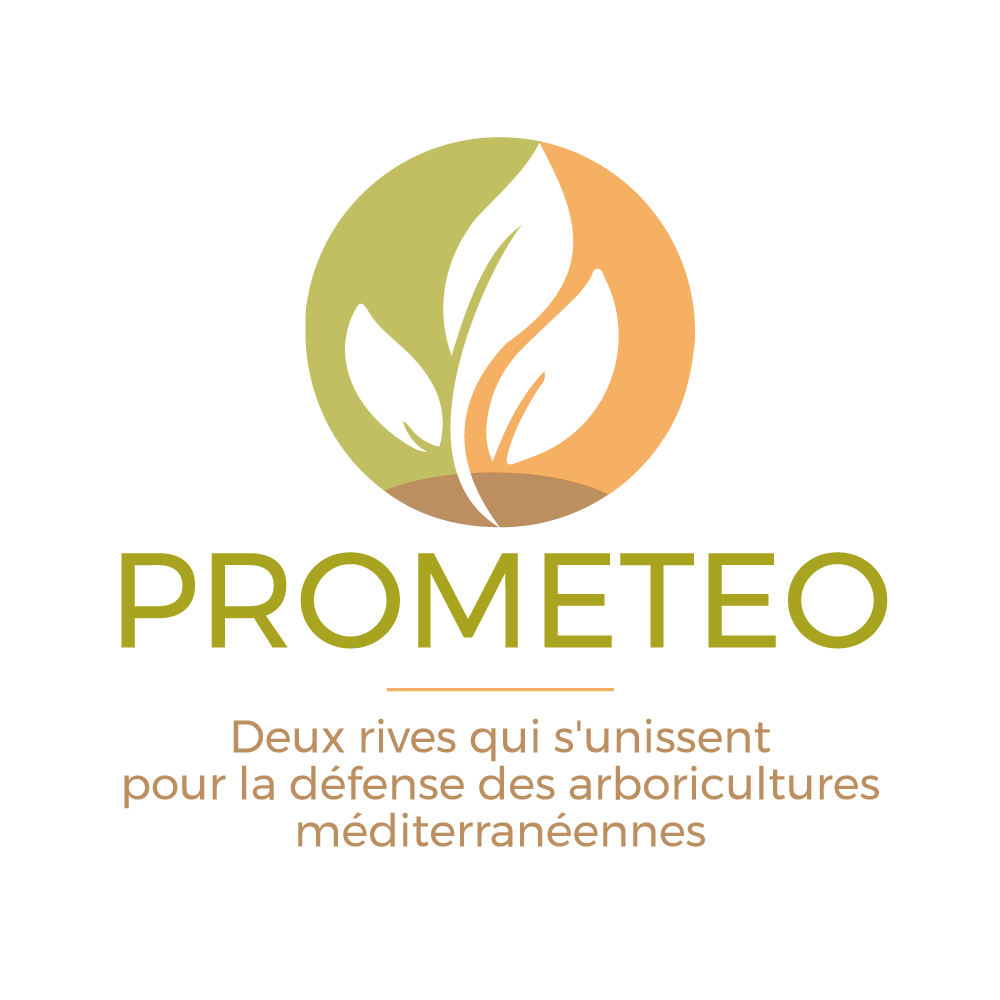 Titre de la présentation
Réf. N° C-5_2.1 -36
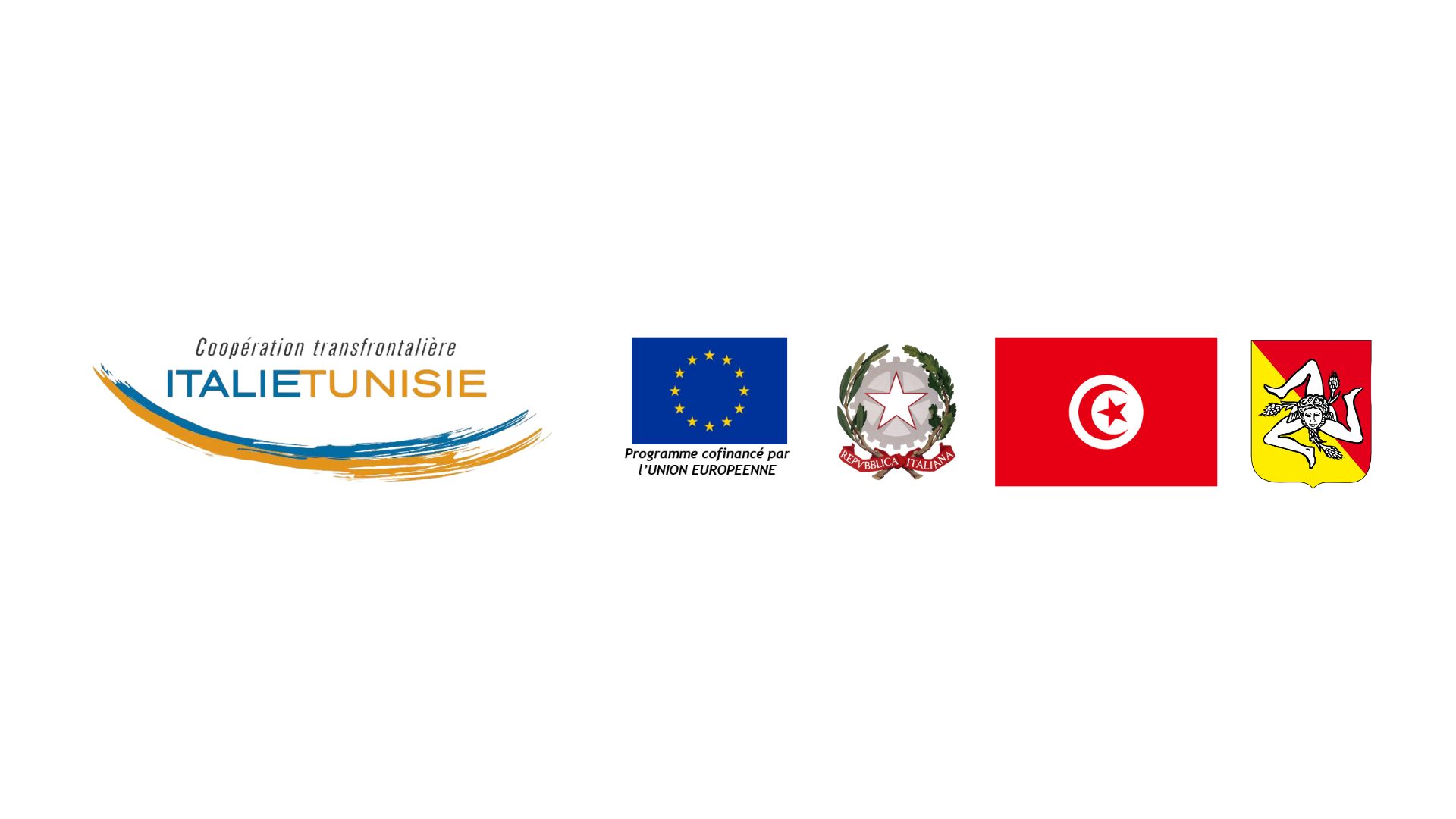 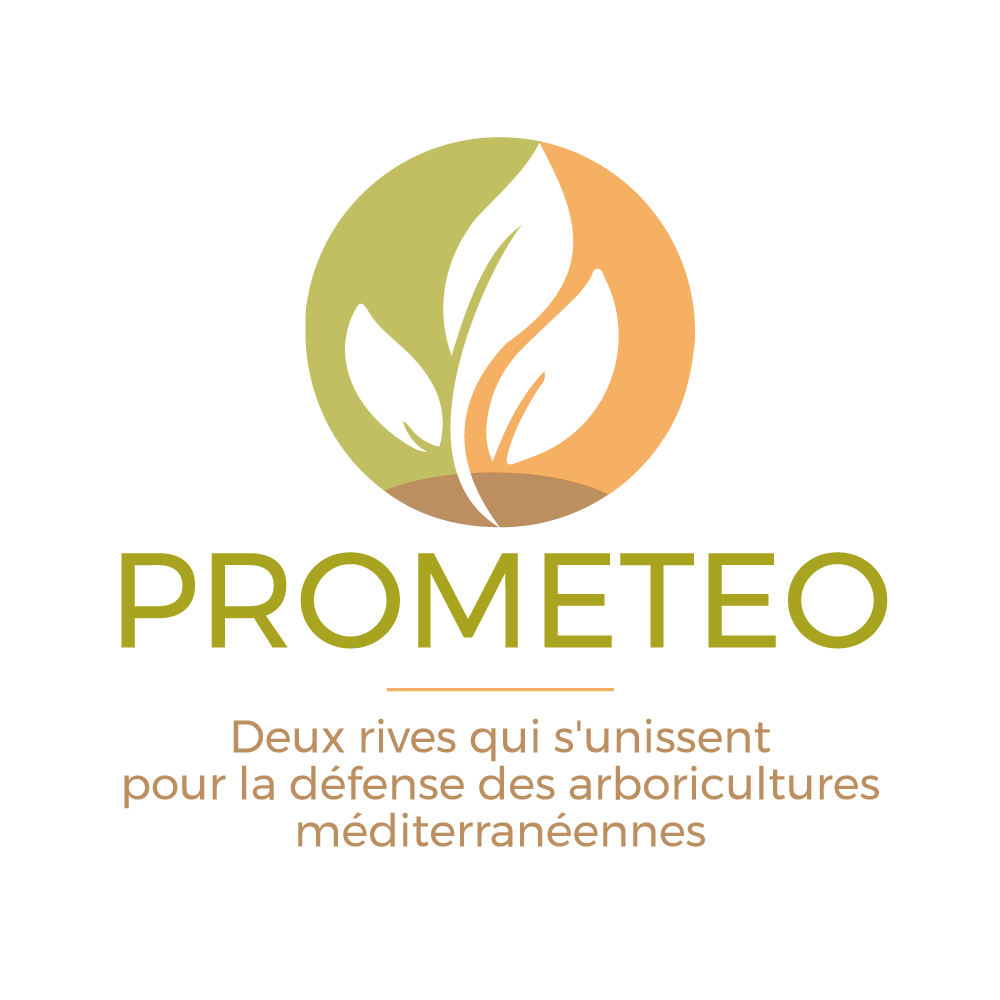 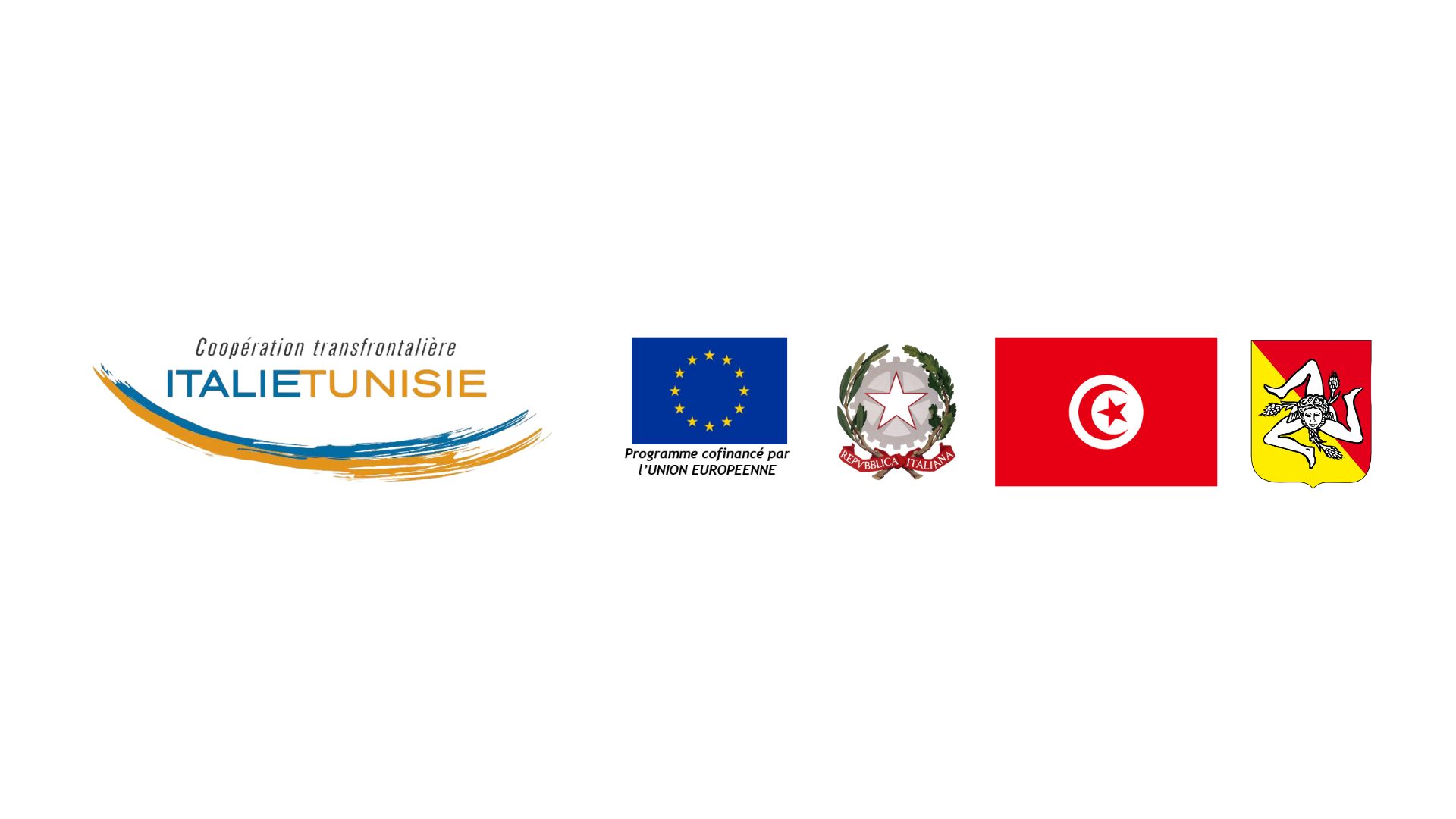 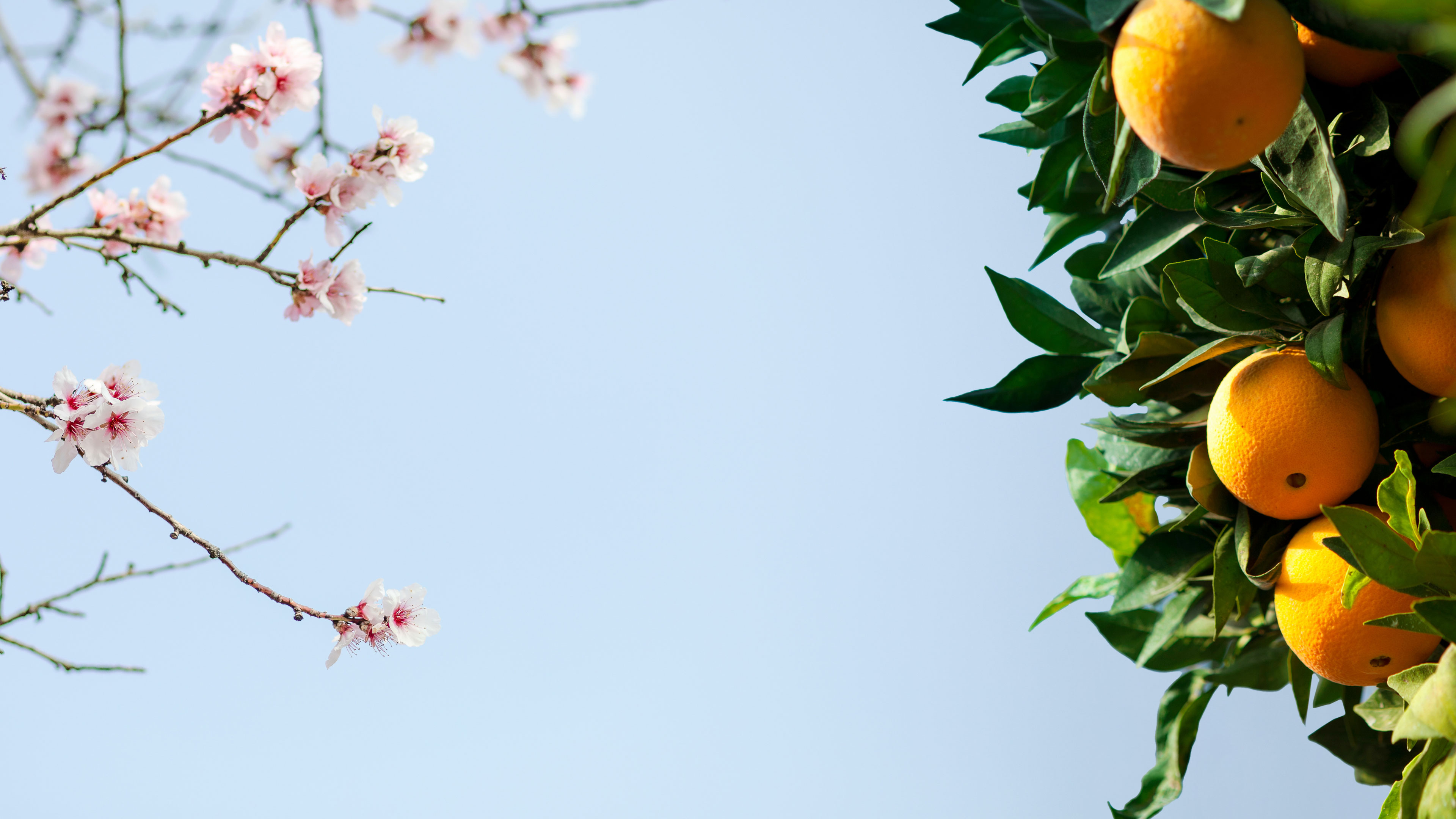 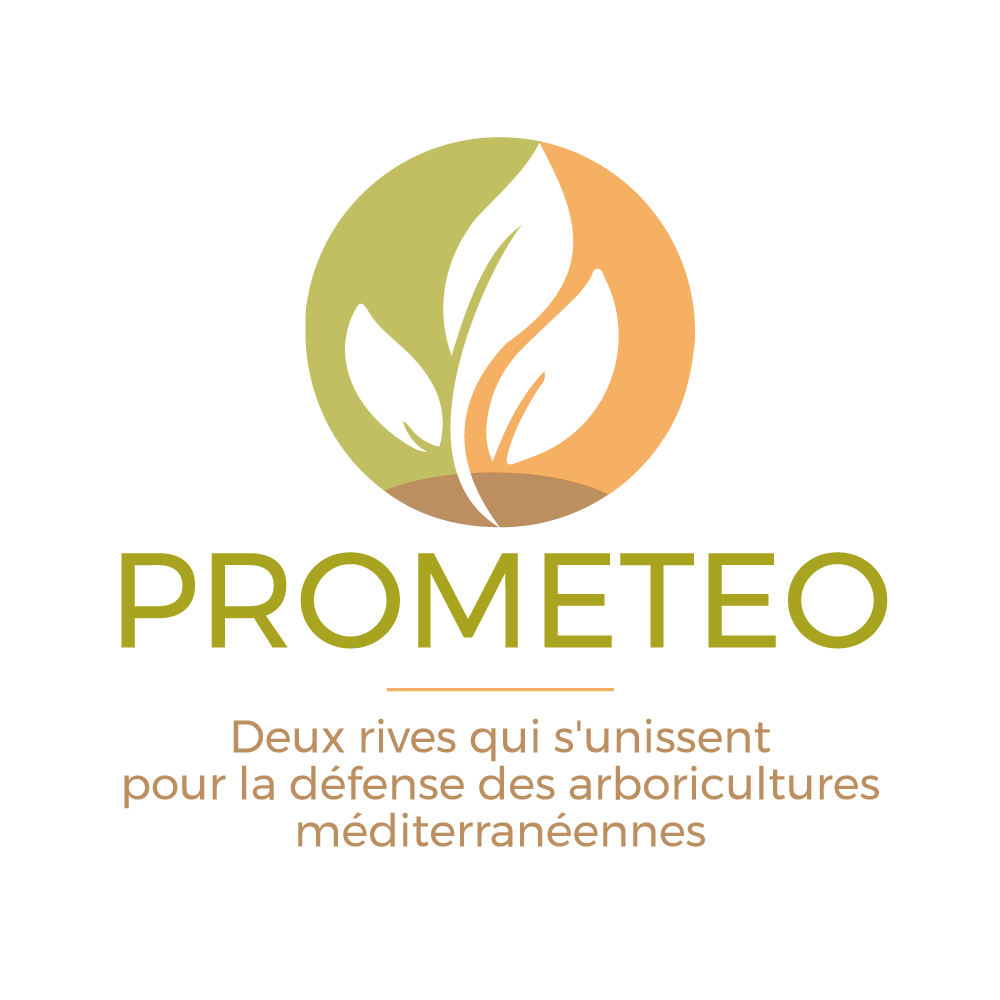 Réf. N° C-5_2.1 -36
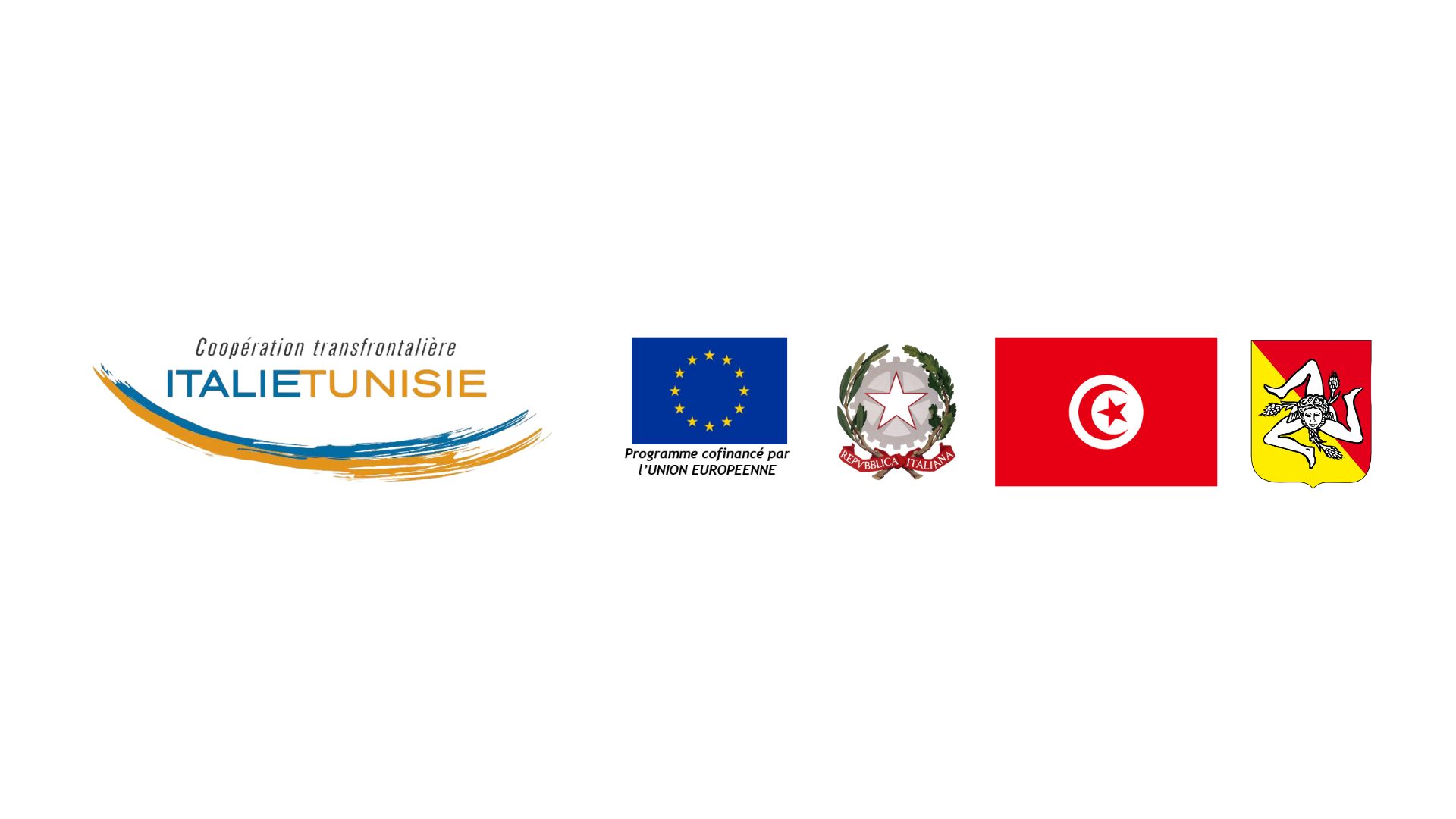 Merci pour la gentille attention!